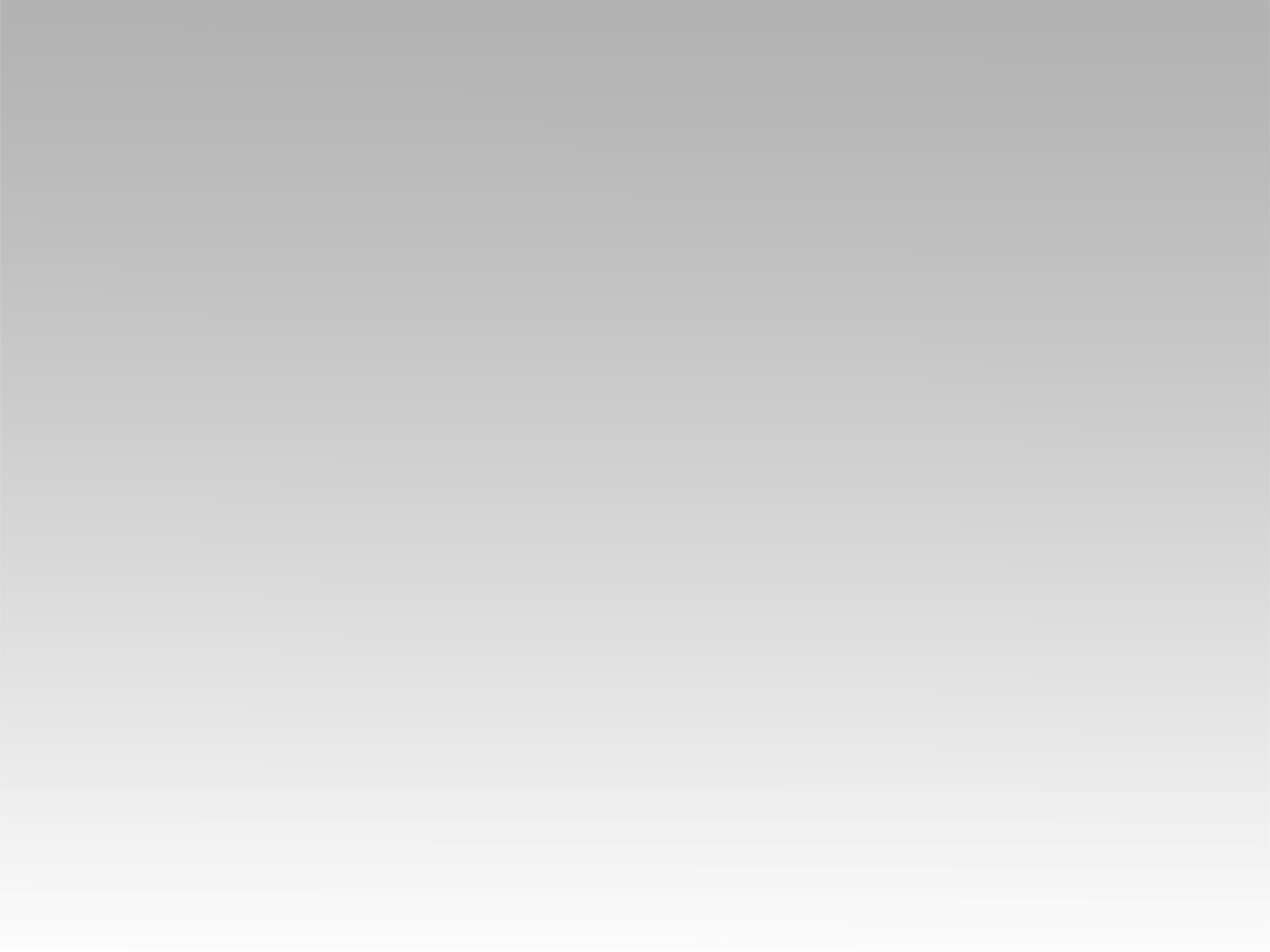 ترنيمة 
باسمك نحن منتصرون
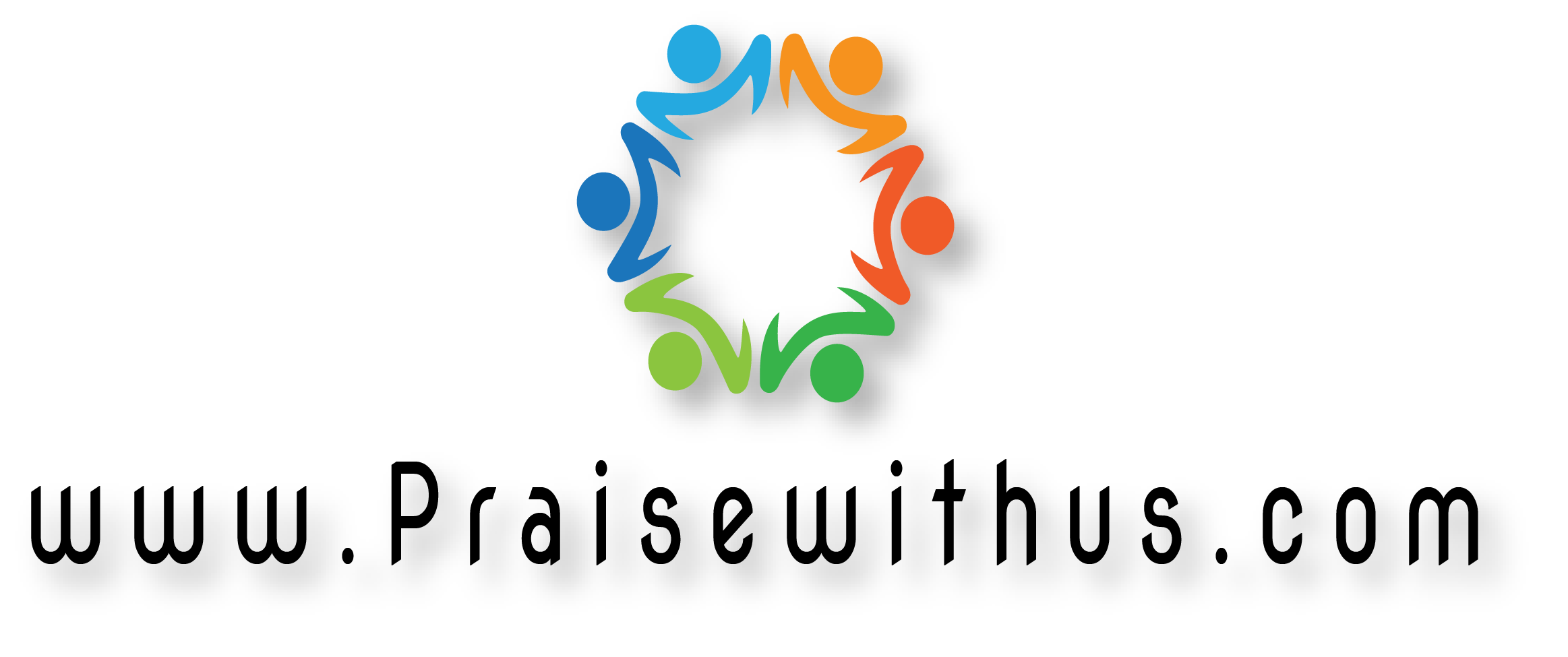 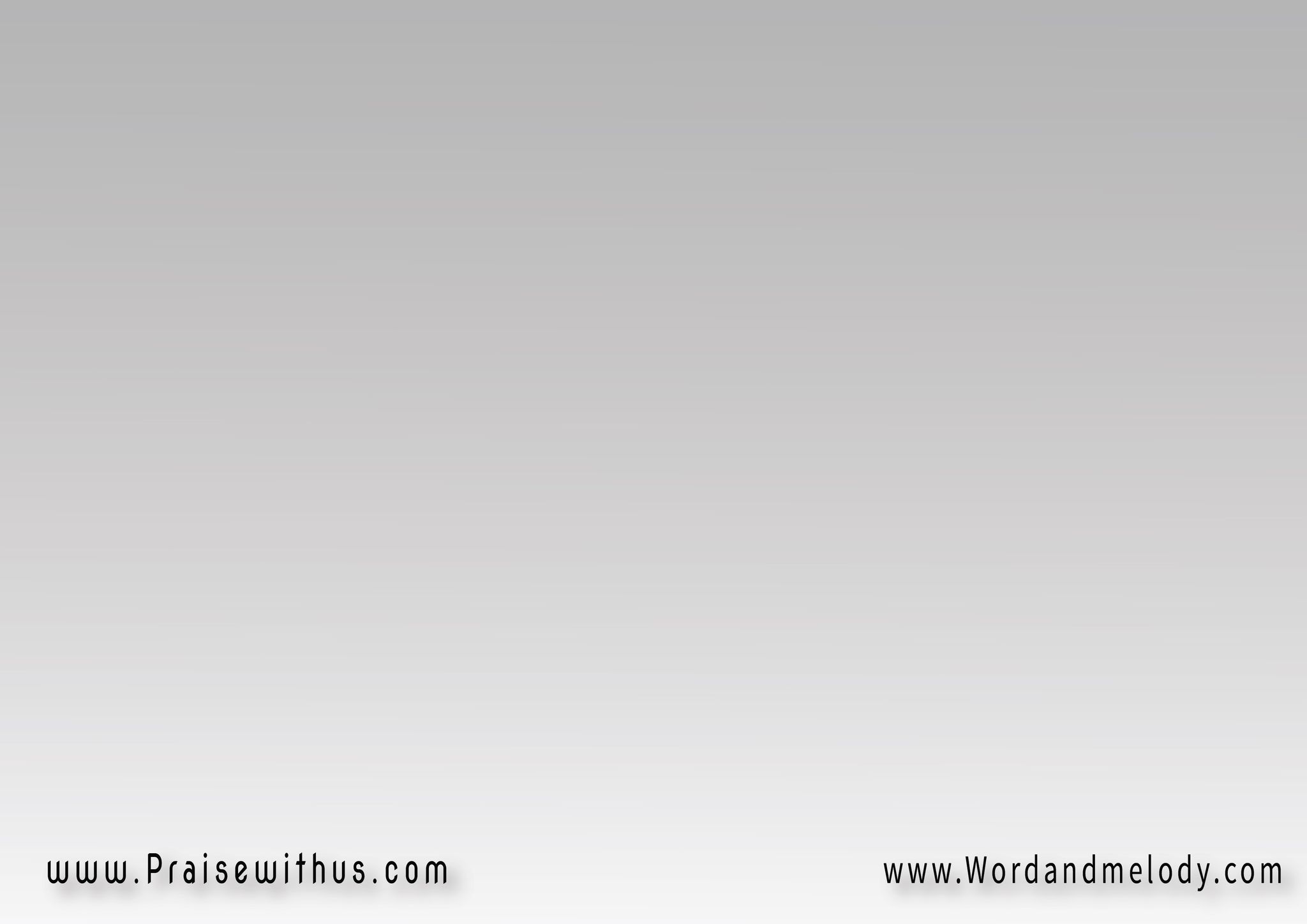 باسمك نحن منتصرونباسمك سيسحق الشيطاننهتف نحن منتصرون 
بالمسيـــــــــح
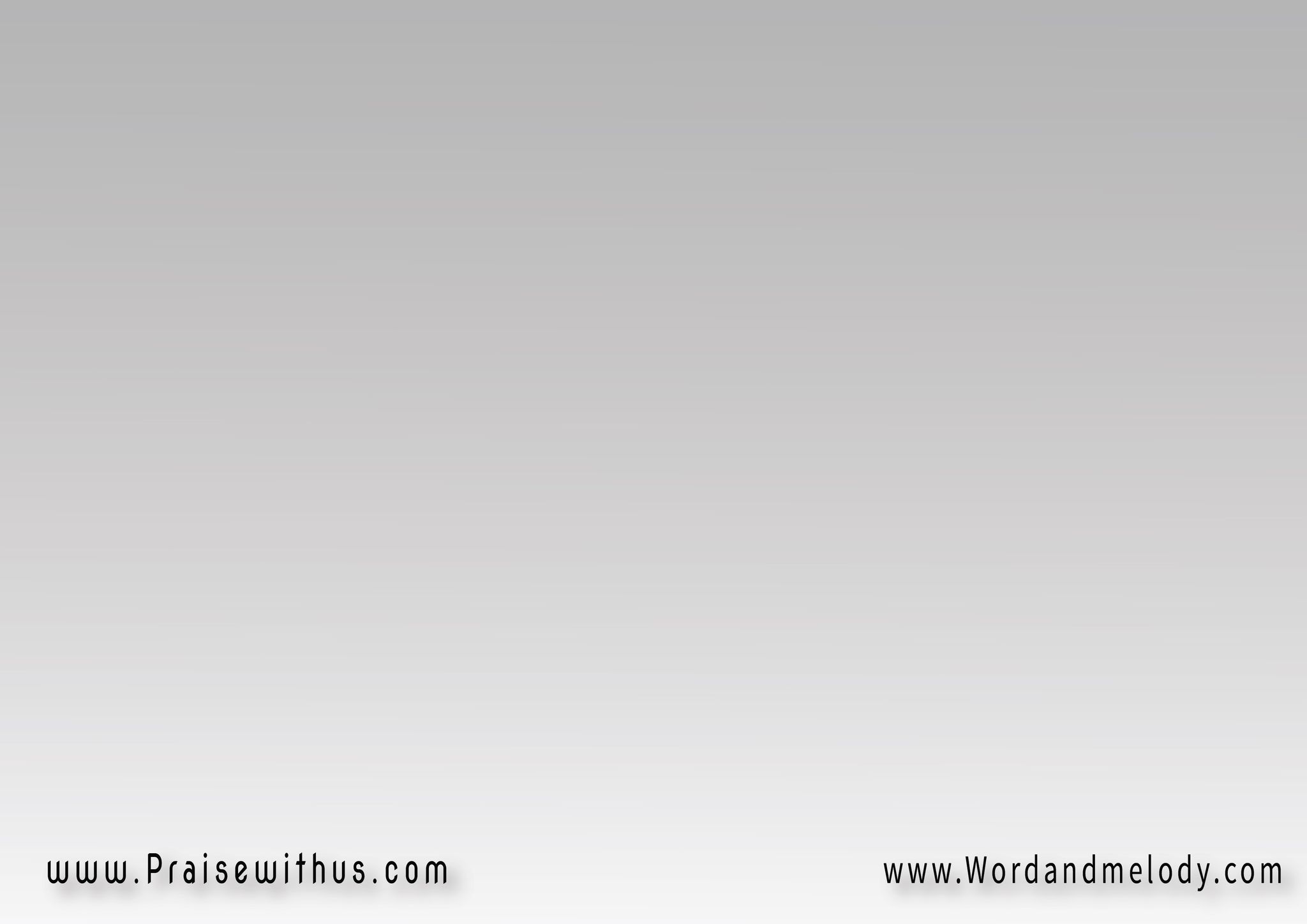 بك نقوى ونغلب 
بك ننتصرإنت فخر قوتنا 
نسبح ونشدو
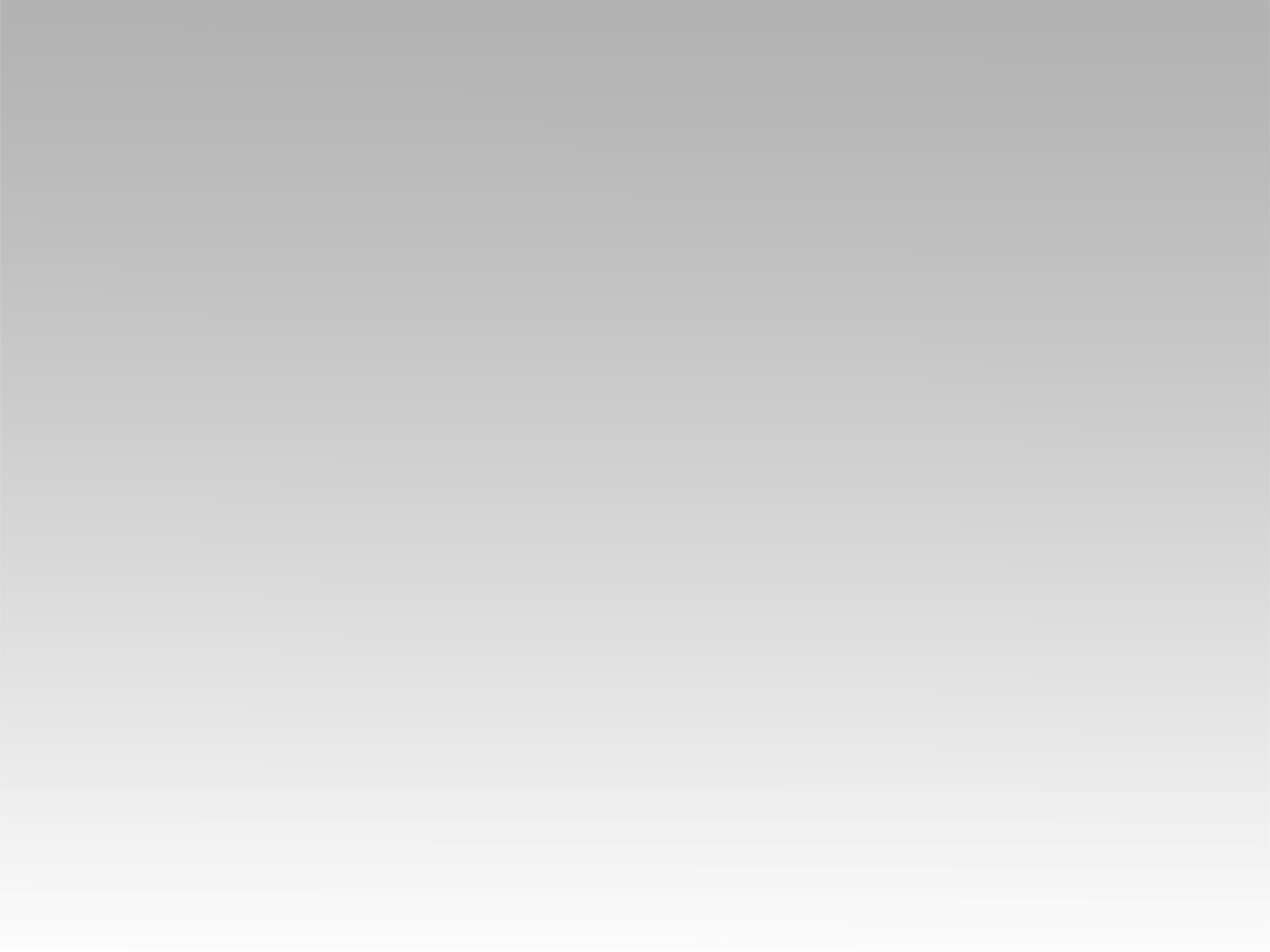 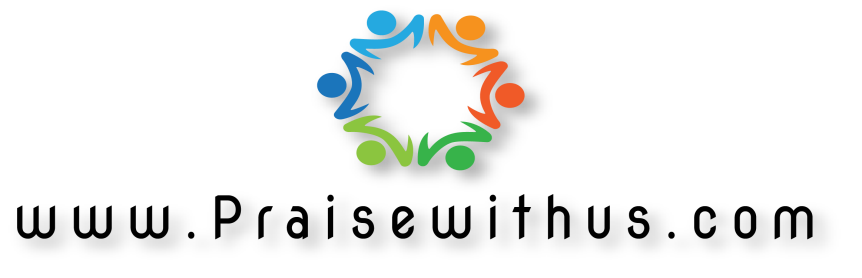